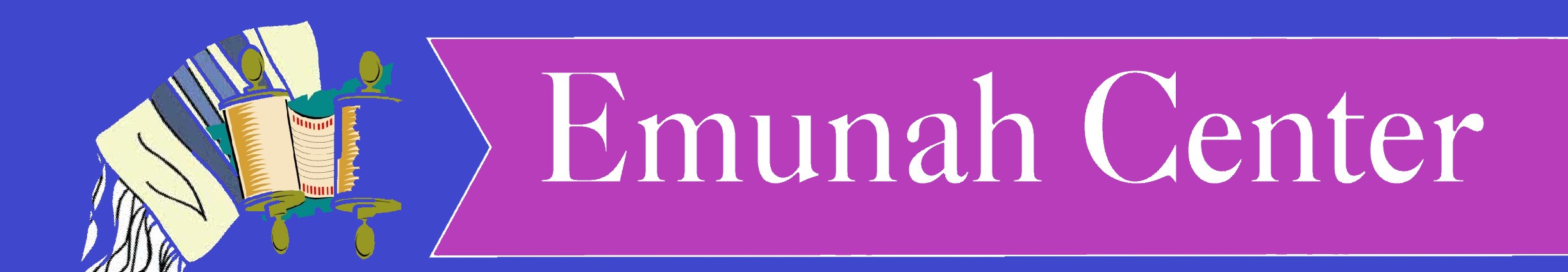 GALATIANS STUDY
DIFFERENT GOSPEL
What was this other Gospel Paul is talking about?
Perhaps Matthew 15:7 gives an answer.
7 You hypocrites! Yesha‘yahu was right when he prophesied about you,
8 ‘These people honor me with their lips,but their hearts are far away from me.9 Their worship of me is useless,because they teach man-made rules as if they were doctrines.’”
DIFFERENT GOSPEL
When we discard and replace the word of truth from The Almighty – the biblical truth of Grace – we have another gospel on our hands.
Paul certainly drives the point home in Galatians 1:8-9
8 But even if we (or an angel from heaven) should announce any “good news” to you other than what we have proclaimed to you, let that person be cursed! 9 As we have said before, so I now repeat: if anyone proclaims to you “good news” other than what you received, let that person be under a curse!
DIFFERENT GOSPEL
Can we make some well informed conclusions on what Paul was telling these Galatians?
Withdraw from & ditch man made instructions – instructions that misrepresented The Father, Yeshua, The Holy Spirit, even Moshe.
Was Paul encouraging the Galatians to return to the written holy Torah of faith?
Again, what was his instruction for those who didn’t heed his words?
DIFFERENT GOSPEL.
Accursed/Anathema - Greek Lexicons = Religious ban; excommunicate; To separate; destruction; estrangement from Christ.
Note when Septuagint was written Jews wrote Anathema when translating Hebrew Charem  חרֶם @ in Deuteronomy 7:26 & Joshua 6:17
Imagine telling believers that they are to accursed/anathema.
Should or shouldn’t we hold to the same thought as Paul?
Considering this “accursed”, can we put ourselves under such?
DIFFERENT GOSPEL.
Yeshua was asked some valid questions.
Matthew 22:34-40; Mark 12:28-31; Luke 10:25-28.
These are the book ends of the  Torah.
Our conduct and walk must be inside these bookends.

Deuteronomy 27:26 = Galatians 1:9
DIFFERENT GOSPEL
Rabbis encourage Jews and converts to follow the “oral law”, the Talmud etc.
We have a negative view of this – I ask is there some other “oral law” that comes to mind when we consider the above?


Again we ask: What qualifies someone being accursed?
Perhaps we should ask; What qualifies one to escape being accused?
DIFFERENT GOSPEL
Galatians 1:10-14.
What are the important points to take from this?

The words recorded in verse 14 do not refer to the written Torah – the instructions from The Almighty – Torah of Moshe.

Paul is referring to the teachings that had permeated the Judaism of the day.
Different Gospel?
We will finish chapter 1 tonight.
Read verses 11 – 24.

Paul doesn't try to hide his former life as a zealot for the "Oral" law.
This former life has given him an appreciation of the grace of YHVH, hence his statements in 1Cor 15:9 & 1Tim 1:13 - 14
DIFFERENT GOSPEL.
Paul spoke about this brand of Judaism in Acts 22:1-5

The teachings of Gamaliel were mostly centred on the “Oral law”, and the traditions of men that went with it – the very teachings, and traditions that Yeshua often spoke against.

This letter was a document written against many of the false Rabbinic teachings of the day. It was a faith that distorted the word of grace, and truth – it misrepresented the Holy One of Israel.
DIFFERENT GOSPEL.
This was an accursed faith Paul was warning about.
So let us view a teaching that had influence in Pauls time.

“My son be careful concerning Rabbinical decrees even more than Torah. The Torah contains prohibitions… but anyone who violates a Rabbinical decree is worthy of death.” Babylonian Talmud – tracate Eruvin 21b
Anyone think this may have influenced Paul in his earlier days?
DIFFERENT GOSPEL.
Not much has changed – man and his traditions, ideas, and dogmas continue to rule…
As we close let us be reminded of a few things:

Grace is actually an integral part of the written Torah.
Another gospel is really any teachings based on the so-called wisdom of mans ideas and thoughts – especially if outside of the Torah
Confirming and embracing the Torah brings blessings, not a curse.
DIFFERENT GOSPEL
Is Rabbinical Judaism another gospel?
Is Christianity another gospel?
Paul met Yeshua who put him straight on what was the true gospel enabling him to write letters such as Galatians.
Should all citizens of biblical Israel embrace the Holy instructions of The Father?
If No – Why not?
If Yes – Why?
Deuteronomy 29:10-15
New American Standard Bible 1995
10 “You stand today, all of you, before the Lord your God: your chiefs, your tribes, your elders and your officers, even all the men of Israel, 11 your little ones, your wives, and the alien who is within your camps, from the one who chops your wood to the one who draws your water, 12 that you may enter into the covenant with the Lord your God, and into His oath which the Lord your God is making with you today, 13 in order that He may establish you today as His people and that He may be your God, just as He spoke to you and as He swore to your fathers, to Abraham, Isaac, and Jacob.
14 “Now not with you alone am I making this covenant and this oath, 15 but both with those who stand here with us today in the presence of the Lord our God and with those who are not with us here today
Traditions – yes or no?
It is important to also point out that not all "traditions" of the fathers are bad.
It depends on the root of the tradition and if it clashes with biblical torah
Let us have a look at two cases in point.
In 2Thess 2:15 we have a positive address regarding traditions
In Mark 7:8 we have a negative address regarding traditions.
One is based on the traditions of true biblical faith
The other is based on the traditions of a system stemming from faith in man.
Pauls calling to preach.
Gal 1:15-24 focuses on an encounter with Yeshua.
Vs 15-16 Important points!!
“When it pleased God”  - His timing – He controls the situation
To “REVEAL HIS SON” – Reveal-Apokalupto – Vines says “signifies to uncover, unveil, opposite to cover up, or cover up completely.
GALATIANS 2:1-5
Main theme of this whole letter?
Wonderful freedom for the children of Israel in Messiah Yeshua % biblical torah – however a distortion cause immense bondage.
So what does FREEDOM in Yeshua & Torah look like?
We must answer this question looking at the whole bible – not the teachings of institutions that clash with biblical exegesis. 
Large % of Christianity would see freedom as not having to pursue the instructions or Torah of our Father in heaven – not walking in the footsteps of Yeshua.
GALATIANS CHAPTER 2:1-5
Deuteronomy 5:6-7.

Ok - ?
Did our Father take His children out of one set of slavery rules to put them under another form of slavery that was equal to or worse?
In answering this question perhaps we should ask another!
Is YHVH the God of Freedom or Slavery?
The answer will depend on the audience!
GALATIANS CHAPTER 2:1-5
Psalm 119:44 – 45.
“So I may always keep Your Torah, forever and forever, and walk about in freedom. For I have sought Your precepts.” [TLV]
“Then I will constantly keep your Law unto eternity. And I will walk at ease, for I sought Your mandates.” The Hirsch Tehillim.
 “That I might keep thy law continually, to times age abiding and beyond. That I might walk to and fro in a large place, because thy precepts have I sought.” Rotherham’s Emphasized Bible.
GALATIANS CHAPTER 2:1-5
“I, Yahweh have called thee in righteousness, and will firmly grasp thy hand, and will keep thee, as the covenant of a people. As a light of nations. To open eyes that are blind, to bring forth out of the dungeon, the captive. Out of the prison, the dwellers in darkness.” Isaiah 42:6-7 Rotherham’s Emphasized Bible.

18 “The Ruach Adonai is on me,because He has anointed me    to proclaim Good News to the poor.He has sent me[a] to proclaim release to the captivesand recovery of sight to the blind,to set free the oppressed,19 and to proclaim the year of Adonai’s favor.” Luke 4:18-19 [TLV]
GALATIANS CHAPTER 2:1-5
Read 2:1-5
Paul continues his history – He tells them of his trip up to Jerusalem with Barnabas and Titus after a period proclaiming the Gospel, amongst the goyim.
Titus is most likely a new/young believer in Yeshua at this time. It is some 2 decades later that he is addressed as the leader of an assembly in Crete.
This Gospel Paul preached was NOT any different to the Biblical Gospel he taught and preached to his Jewish brethren. 
There are not 2 Gospels – One for gentiles and one for Jews. There is one Gospel for all and one constitution for all citizens of Israel.
Galatians chapter 2:1-5
This little passage in verse 3 requires some attention and thought.
This business of circumcision and another gospel at this time was very much connected. It was being taught by the authorities from Jerusalem –the oral law teachers that one had to be circumcised before one could be “saved” a child of God.
Paul refutes this – as we will see later.
So very early on he once again begins to build a platform for what he is about to share.
GALATIANS CHAPTER 2:1-5
As mentioned earlier it is very likely that Titus was a young believer in the ways of Torah and still had much to learn.
I believe we can learn a principle from what we read here and what Paul had to say to some years later to Titus.
Titus 3:9-11 “avoid foolish disputes, genealogies, contentions, and strivings about the law; for they are unprofitable and useless/vain/empty/worthless. Reject a divisive man after the 1st and 2nd warning, knowing that such a person is warped and sinning, being self condemned.”
GALATIANS CHAPTER 2:1-5
One of the things we should note – that as an assembly we need to agree that the Law/Torah is very valid for believers of today before we can have disagreements about it.
There is little use arguing over the Torah with someone who doesn’t believe in it.
Once again until a person comes to the understanding of their heritage, and believes they are a citizen of Israel, and Israel biblically is the same today as it was when they walked out of Egypt, then Torah arguments are rather useless.
GALATIANS CHAPTER 2:1-5
Just because Titus was not circumcised at the time Paul is sharing, doesn’t mean he no longer agreed in circumcision. After all he had Timothy circumcised did he not?
Paul lays out the reason Titus was not compelled to be circumcised at that time in Gal 2:4
False brethren secretly brought in to spy on the liberty we have in Messiah.
These false brethren wanted to bring the believers in Yeshua under the bondage and control of the Sanhedrin of the day.
GALATIANS CHAPTER 2:1-5
One of the “laws” they insisted on was that before a person could be saved they had to be circumcised @ Acts 15:1 & 5 tells us.
Sha’ul after his encounter from Yeshua knew this was a false doctrine, spread about by false brethren.
“But instead, we believe that we are saved through the grace of the Lord Yeshua, in the same way as they were.” Quote from Peter @ the Jerusalem council Acts 15:11
Once again this is not an argument against following torah but an argument on the difference between the requirements of YHVH and manmade religion.
GALATIANS CHAPTER 2:1-5
The liberty believers have in Messiah is not a “liberty” that allows one to do what one pleases thus becoming those that are talked about in Judges 21:25

A King has rules, and these rules are to be followed, if we do not follow the rules of the King, then we can conclude one doesn’t see that King as their King.
Yeshua is King over the citizens of Israel, so His people should follow His instructions.
GALATIANS CHAPTER 2:1-5
If one chooses to follow another set of instructions – then they are admitting that Yeshua is really not their King but in fact they are in bondage to another king and in this case another Gospel.
No our LIBERTY is found in the fact that we are no longer under the penalty of sin. 
We have been liberated from such a penalty = YESHUA!!
GALATIANS CHAPTER 2:1-5
In Gal2:5 Paul continues on making an important point.
Not for a moment did he or the other believers consider subjecting themselves to this other Gospel –This requirement of circumcision to be saved.
Why??? So the true Gospel would stay unpolluted. 
Paul is making the point one needs to come to Yeshua – learn about Torah, become stable in your own faith, then begin the walk of FAITHFULNESS by following and adhering to Torah.
This obedience to our Father’s instructions is not for salvation purposes – but due to our salvation!
GALATIANS CHAPTER 2:6
Gal 2:6 - interesting remarks considering Sha’ul’s background.
This verse [6] comes off the statement made by Paul that his focus was on the purity of the gospel.
Sha’ul was protecting what he knew to be the will of YHVH – freedom from  the penalty of sin through the gospel founded in Yeshua as HaMashiach.
Paul didn’t seem to be impressed with those of high reputation – As He had come to grasp the reality that God Himself was not impressed either. 
Paul knew the influence those of HIGH REPUTATION could have on the people.
GALATIANS 2:6
The same goes today. Those of high reputation are the most influential amongst the people.
The world’s view of what makes one of high reputation has no influence with YHVH. 
The difference is well told in passages:
 Luke 21:1-4, Matthew 23:23-33, Matthew 5:19 and of course            Matthew 20:25-26
GALATIANS CHAPTER 2:7-10
Gal 2:7 Paul continues his testimony regarding his change – his re-birth and his acceptance of those whom were trusted leaders – Namely James, Peter and John.
Having been accepted by James, Peter and John and having been given the role of taking the gospel to the nations or as described here the uncircumcised - Paul is once again claiming authority from above.
GALATIANS CHAPTER 2:7-10
He concludes regards this exchange that the only directive received was to remember the poor – a Torah instruction Deut 15:7-11
This instruction is one all “sides” readily accept!
Why the importance of bringing this instruction out?
Poor/Ptochos: One who needs elevating; One who is bereft of all. One who has crashed down from a greater position.
GALATIANS CHAPTER 2:7-10
Poor/Ptochos: One who needs elevating; One who is bereft of all. One who has crashed down from a greater position.
Matthew 5:3; Matthew 11:5; Matthew 26:11; Luke 4:18;     James 2:5-6:

2 Corinthians 8:9

Why are these scriptures important to our study?
GALATIANS CHAPTER 2:11-12.
After this Paul returns to the topic at hand and begins by telling the Galatians about his encounter with Peter regards the  choices he made.
We witness Paul using some strong words in this letter – As with Yeshua, Paul was not afraid to tell it as it was.
Because of Peter’s behavior Paul stated he stood condemned. [kataginosko] Vine says – To know something against, to know by experience, hence to think ill of. Of Peter’s conduct – he being self condemned as the result of an exercised and enlightened conscience, and condemned in the sight of others; so of self condemnation due to an exercise of heart.
GALATIANS CHAPTER 2:11-12
So what did Peter engage in that put him in this position, and why was it something Paul needed to share with the Galatians?
Firstly it was a matter that deserved [Gk Anthistemi] “oppose/rebuke/withstand/come against” @ Eph 6:13 & 2Tim 3:8
Paul knew this had to be done because of his knowledge of Torah and what is written in Lev 19:17-18.
GALATIANS CHAPTER 2:11-12
The issue was that before the coming of “certain” men from James – Peter ate with the none Jews – most likely new believers in Yeshua. 
However with the arrival of these certain ones Peter withdrew [Gk hupostello – conceal, shun @ Acts 20:20 & 27 – Heb 10:38
Peter SEPERATED [Gk – aphorizo-divide, sever, Vine says “to mark off by bounds”.
GALATIANS CHAPTER 2:11-12
To grasp the situation regarding Peter, more fully, we return to Acts 10:28
Peter had been brought up with the idea that to associate with a non Jew was a crime against the law of the Sanhedrin. 
What Paul was facing here with the Galatians is what was faced in Acts 15.
It was a battle for Authority!!!!
GALATIANS CHAPTER 2:11-12
The Pharisee had an agenda – 
Wanted their doctrines and teachings to be adhered too. 
They were teaching that the “Gentile” was a heathen and unclean and note to be associated with under any circumstances. 
Peter may have wanted to impress these characters and if he was to do that, he needed to withdraw and separate himself from eating with the “new” believers who were non-Jews.
GALATIANS CHAPTER 2:11-12
If you read all of chapter 15 of Acts you will observe this clash over authority. It is seen in Acts 15:23-24.
The Pharisees wanted all converts to come under their authority, and part of that authority was to teach that men had to be circumcised before they could be saved.
This opposed the truth of Salvation through the shed blood of Messiah Yeshua.
Circumcision for salvation teachings were not given any authority from the leaders of the Ekklesia following Yeshua.
Galatians Chapter 2:13
Gal 2:13 This passage is included in the letter to point out how poor decisions from leaders can result in others following in their footsteps – causing disunity amongst believers.
 Even those you wouldn’t expect to go astray, as appears with the case with Barnabas can be lead astray at times.
Paul is very strong in his convictions that the truth of the Gospel must be kept true. He knows this is the will of the Holy One of Israel.
Galatians Chapter 2:14
Gal 2:14 has caused some wide spread discussions amongst those who study the Word.
A couple of things we need to view.
What does it mean by accusing Peter of living like the Gentiles/nations and in the Aramaic Peishitta Arameans?
Galatians Chapter 2:14
Before we answer the question we must remember the context. The issue is eating with “Gentiles” or non Jews. This is not forbidden in the Torah, but is certainly forbidden within the extra biblical teachings of the Oral torah of the Jewish authorities. Jewish customs can be different to Biblical Torah.
The other issue is Peter’s hypocrisy  - a trait of Gentiles and heathens and other nations. It was not to be a character or trait of an Israelite.
Paul is questioning Peter’s authority in demanding that New Believers live under Pharisaic rule, as he himself is living a life of hypocrisy and a deceiver and as such while living this life has no true Biblical authority.
Galatians Chapter 2:15
Paul continues by saying both he and Peter are Jews by nature and not sinners from among the Gentiles/nations.
What does this mean?
Jews/Yehudah by nature – What is the nature of a Jew/Yehudah?
Turn to Gen 29:35 
Can we say that the nature of a Yehudah is one who praises YHVH/God/Yah. Y-H-D יהד   Also means unite, bring together.
Galatians Chapter 2:15
This is not about grace verses torah, but rather about who has the authority. 
Does the final authority regarding the behaviour of those who claim to follow the Elohim of Avraham, Isaac and Jacob rest with the traditions of the fathers, sages, Pharisees – thus the Oral law/torah or with the written Torah as lived and taught by Yeshua? 
The nations are not praises of YHVH, they are in fact sinners.
Galatians Chapter 2:15
Paul is saying that he and Peter are praises of YHVH thru knowing and living the written torah and not raised up as sinners from the nations.
Yet he now comes back to the real subject – Yeshua.
Paul is writing about his discussions with Peter so he can bring balance back to the table and the place that Torah has in relation to Yeshua.
Galatians Chapter 2:16
Paul makes sure the Galatians do not misunderstand him regarding the need to follow Biblical Torah. Even though this is a requirement, the children of Israel are not saved or declared righteous by following Torah, especially the Pharisaic version of torah – but the Jew, the new believer; the non Jew is justified thru faith in Yeshua HaMashiach.
We should have look at this statement “works of the law” What law was Paul referring too?
Deut 6:24-25 tells of the need to follow Torah and this is certainly tied up with Justification.
James also tells us the same thing – so something doesn’t add up.
Galatians Chapter 2:16
Perhaps the law in our text is referring to the “law” of the Sanhedrin of the day.
It is very likely, when we consider the context and his ongoing discussions with Peter that he is referring to the same laws/teachings/instructions Yeshua was talking about in Matt 16:11-12.
Dough is bread but leaven/yeast can easily invade a lump of dough. If you take a piece of dough and leave it to its own devices, it is only a few days and it will have grown with the introduction of leaven.
We know the Word/Torah is the bread of life, but it too can become polluted if left out for man to interfere with. THIS IS WHAT THE TEACHINGS OF THE PHARISEES WAS.
Galatians Chapter 2:17
This verse is obviously related to verse 15 when he said that he and Peter were not ‘sinners from among the gentiles”. Both he and Peter having been raised with a Torah understanding had a handle on what it was to be a sinner.
Read 1John 3:4
Paul is very strong in pointing out the way of salvation – it is not by works of the law but in our faith in Yeshua HaMashiach.
He then continues on to say in the search for Messiah they themselves have been found sinners – but this in no way negates the atonement found in Yeshua, or means leaving a Torah based life style.
Galatians Chapter 2:18
Paul puts the responsibility back upon those who know what Biblical Torah is against Oral torah.
What is that which Paul destroyed or overthrew?
I suggest it was the zeal for the traditions of the “fathers” which was the many laws added by the Authorities that were in fact against true biblical Torah.
Paul is saying if he goes back to those he is in fact a transgressor of the Word, he will be found a destroyer of Biblical Torah and one who rejects Yeshua as Messiah.
Galatians Chapter 2:19 - 21
Here we have a favourite passage used by Christians to say Paul has finished with the Torah – in fact a strong vision is given that he actually had died to it. That sounds pretty final.
Now remember that our friend Peter wrote something about Paul in 2Peter 3:14-16
As we saw in Deuteronomy keeping Torah brought life not death. Keeping and following another Gospel on the other hand brought death. 
So I could rewrite this as “For through the written Torah of Mosheh, I died to the torah of the Sanhedrin, the Oral torah, in order that I might truly live to Elohim.”
Galatians Chapter 2:19-21
In chapter 2 Paul builds a strong foundation for his argument regarding who actually has true biblical authority. He is outlining just who these Galatians should listen to and who and what teachings they should accept and reject.
He really hits these new believers in Yeshua right between the eyes in closing his position. If righteousness came through adhering to these manmade laws, then surely Messiah died needlessly!!
Galatians Chapter 2:19-21
If we could be saved by joining the constitution drawn up by the likes of the Pharisees and their board of important men, then why the need for a Messiah, let alone THE MESSIAH.
Just I had to show Peter that he was a clown – it appears you too are clowns.
Next week – The clowns of Galatia!!
Galatians – Chapter 3.
As we move through chapter 3 we will see that the main points Paul is focused on relate to our salvation in Yeshua.  
Our situation before the Set Apart Elohim of Israel [sinners] and His atoning work completed by the death of Yeshua HaMashiach.
Thus the arguments Paul puts forward centre on Justification of the believer - how the written Torah should be viewed - and the dangers associated with leaving the Biblical path set before us.
Galatians – Chapter 3:1
Paul opens this chapter with some very strong accusations concerning these believers – New believers at that. In this instance he is not making allowances for their behaviour.
He accuses them of being – FOOLISH: Anoetos – Meaning Lacking intelligence, as well as demonstrating moral fault. One who does not govern their own lusts. One who doesn’t judge correctly.
These indeed are strong words – but it doesn’t end there. He goes on to ask the question who has caused this loss of moral fiber and intelligence.
Galatians – Chapter 3:1
Who has bewitched – Greek: baskainow = This word is associated with slander – false – evil.
In other words who has caused you to change through false and evil slander of Biblical doctrine and false praise and promise of another Gospel?
There were plenty within the Jewish circles who were entrenched in what we call today Kabbalah. Who like many today come with new and wonderful teaching that were supposedly from HaShem. These teachings are those we also read about in 2Tim 4:1-4.
Galatians – Chapter 3:1
Paul clearly spells out what Yeshua went through, the public spectacle of being crucified as a common criminal – all on their behalf. Yet how soon were they enticed away by the arguments of so called learned men. Men who taught the traditions of manmade religion as Biblical law when in fact it was apposed to Biblical Torah.
Paul in these opening statements – strong as they were, was steering the people back to the Messiah.
Galatians – Chapter 3:2
Paul asks a question – one which leads to an outcome in support of his charge against them.
How did they receive the Ruach? Was it by the law, most likely here meaning the law of the Pharisees/oral law or by hearing WITH faith?
The answer is obvious – It was through hearing with faith.
We should remind ourselves of two things here. The two words hearing and faith.
HEARING – Shama = announce, comprehend, discern, listen, pay attention, obey.
Hearing in Greek – akoe = listen, understand, report.
Galatians – Chapter 3:2
FAITH – emunah - firmness, steadfastness, faithfulness – Comes from aman          Depend upon, rely upon, being trustworthy.
Faith in Greek – pistis = faithfulness, trust, confidence.
So what is Paul asking here? What is he trying to expose?
That they received the Ruach/Spirit by hearing – The good news concerning that redemption of their souls by not only accepting Yeshua as Messiah but acting upon those beliefs – In other words adhering too and following Biblical instruction as against worldly, mystical, manmade institutional instruction which were not only impossible to keep and a burden but would have then accursed.
Galatians – Chapter 3:3
Using this important point regarding the DIFFERENCE between the Ruach and the flesh [man made doctrines] Paul continues his charge against them.
Having begun by the Ruach – Having started off in the correct way, along the correct path, having heard and deciding to follow true Godly instruction, the path that leads to eternal life. Having been rescued and justified through Yeshua as Mashiach; why for one moment would you change and consider that you are perfected by the flesh – Talk about imbeciles 
FLESH – Sarx = Vine uses such words as “The unregenerate state of men, the seat of sin in man.” Another describes flesh as “The corrupt nature of man subject to the filthy appetites and passions.”
In other words Paul is saying “you stupid imbeciles, having admitted that unregenerate man cannot redeem himself, you now are saying that he can not only redeem himself through religious traditions, but make himself perfect and complete through them.”
These peoples have done an 180deg turn and are at a similar position to Paul before his conversion.
Galatians – Chapter 3:4
Paul keeps on asking questions in an effort to turn them back to the truth of the Gospel of good news found through Yeshua HaMashiach.
He asks: What about all the things you have had to endure due to your earlier stance concerning the Messiah?
We can be confident that they endured hardship and persecution due to their belief, just as many today endure such and as we have recorded in the Bible. Passages such as: Acts 14:4-7, & 19.   2Cor 11:24-25
Paul also shared his experiences of such in 2Tim 3:10-12.
What is the reason behind this kind of persecution? Did you go through all this for nothing?
Is it because one follows Torah or is it because we uphold Yeshua as crucified and thus he is Messiah and Lord or Master – Not the authorities from the halls of Pharisaical/Rabbinical Judaism or Christianity.
Galatians – Chapter 3:5
Another question in an effort to turn these people back to the truth!
How did the Gift of the Spirit, the working of miracles come about?
Was it by WORKS or by FAITH?

Was it because of – say circumcision or perhaps faith in Yeshua as Messiah?
Galatians – Chapter 3:6-7
Paul had just finished his little charge and questioning of the Galatians with the hope they would begin to arrange or re-arrange their lives within the Biblical understanding of hearing/shama and thus putting faith/faithfulness in it's proper place. 
Verses 6-7: He continues on the faith line by using Avraham as an example of Biblical faith, and YHVH's response to such faith.
Is this something we should be absorbing and understanding as well?
I believe the answer to be YES. How many people claim they are the children of Avraham?
Judaism, Islam and Christianity all claim to be Avrahams children and the truth to Biblical faith.
Galatians – Chapter 3:6-7
In light of these claims let us view this BELIEF/FAITH that had Avraham declared RIGHTEOUS.
Paul is quoting from Gen 15:5-6
Paul is explaining to the people of Galatia who are the sons of Avraham - as the Judaizers would have been claiming this as well. But as we have learned they were focusing on the "oral" law and the Authority that one had to adhere to was the man made traditions of the Jewish heirachy at that time.
We see this in the Rabbis of Rabbinical Judaism of today.
Righteous - Dikaioma - Zodhiates says this means: "The product or result of being justified before God. The rights or claims which one has before God when he becomes His child by faith through Christ."
Galatians – Chapter 3:6-7
Paul is saying for goodness sake recognize that it is those who have the same FAITH as Avraham who can be called his sons and by extension be declared righteous before YHVH.
This is where it goes horribly wrong for the Judaizers of Galatia, the Judaism of today and the Christian church.
Why do I say this?
For the Judaizers of then and the Judaism of today it goes horribly wrong when they teach that Avraham was a man of the Oral law. You see, once you put your obedience in what was said instead of what was and is written, danger lurks at every corner. This begins the path of tradition over the written biblical word. The truth can not only be distorted but the word of "great" men becomes the law by which one is to live.  This opens the door for mystics and the like. "I heard from God" etc etc.
Galatians – Chapter 3:6-7
For the Christian church it went horribly wrong because they teach that they are not to follow the Torah of Mosheh because they have the same faith as Avraham and therefore are declared righteous.
We ask is their conclusion Biblically correct and does it stand on solid ground?
Importantly does the Christian church have the same faith as Avraham??
How did Avrahams walk with YHVH begin?
Turn to Gen 12:1-4   -  What took place here is the circumstances we read about in Heb 11:1 and 11:8-10.
Remember what we said about faith:
Emunah - firmness, steadfastness, depend & rely upon trust:    Pistis - trust, confidence
Both had FAITHFULNESS as the major component.  Faithfulness requires what???  Obedience!!!
Galatians – Chapter 3:6-7.
Going back to Avraham and his faith. He believed the spoken Word of YHVH and the picture He painted about the future.
So Avraham believed YHVH and this belief resulted in action an action described in Gen 26:5.
This came about because of the truth spoken of in Gen 18:19
So we can now understand what James was writting about in James 2:22
Allow me to ask the question - What was the result of Avraham's faith in his own life?
What manifestation should we exhibit if we are indeed children of Avraham?
Surely a major component should be living a Torah based lifestyle?
Galatians – Chapter 3:6-7
We have such an advantage over Avraham, yet our faith most likely falls well short of Avraham's!!!
What is the advantage or what are our advantages?
A more complete set of instructions from the Holy One of Israel!
The spoken words and living example of Yeshua as recorded in the scriptures.
The Ruach HaKodesh as our helper and teacher/guide.
Galatians- Chapter 3:8-9
This is pretty straight forward, continuing to expand the understanding of faith, with Avraham as the example.
It would have been so important for Paul to address the truth regards Avraham's faith, and what it meant. 
The Judaizers would have claimed Avraham as their father. If Paul could show how they were misrepresenting Avraham, then he could bring them back to the right path, that is, having faith in Yeshua as Mashiach and obeying God's voice.
Paul was pointing out that righteousness before YHVH came through faithfulness in Yeshua instead of a false works platform built by the religious institutes that replaced YHVH's authority and thus replaced the One who came in that name [with His authority] Yeshua.
Yeshua would come thru Avraham's family line and it is He who would truly enable all nations to be blessed.
Galatians – 3:8-9
What does it mean to be blessed?
Blessed - barak                               bowing, kneeling, praise, bless. These are the words that are usually used to describe this word Barak. Yet the root letters have something very interesting to say!!
Power growth; spur prosperity @ Gen 11:26-27
Can you see how these words are applicable to our faith as we understand it today?
As we well know; to be blessed in a biblical sense; is not to be cursed. As to its meaning we will look at this next week.
Galatians – 3:10
Verse 10: Not good news to be under a curse, this certainly isn't a blessing.
The obvious question for anyone pronounced as being under a curse is WHY the curse??
If one only has a Christian upbringing and has been indoctrinated with the false teaching that the Torah or law of Mosheh has been done away with, then when one reads this passage of scripture, one may wrongly conclude that any who obey the Torah are under a curse.
Let us re-read verse 10 and view what Paul is actually saying!!
As we begin to view this a little closer, we should remind ourselves what being under a curse =
Galatians – 3:10
Biblical curse in this context = death.
So according to the written word of YHVH in Deuteronomy 27:26 - who are those that are given a death penalty?
None other than those who refuse to follow, abide in all the Torah.
Balance is the key to Biblical living. What does ALL mean here?
It says "all the things written [yes written] in the book of the law, to perform them."
When we consider that there were laws/tarot for individuals such as men, women, priests, high priests etc how can an individual follow and obey every law. You cannot. So this is a directive for the community of YHVH, who are called Israel.
Galatians – 3:10
We are supposed to a united people, following and obeying the instructions of YHVH, whereby the words written in Deuteronomy 4:5-9 always come to pass.
Alas where is the obedience of Israel today - Alas what path were the Galatians in danger of going?
Is the nation of Israel acting with wisdom or foolishness???
Were the teachers of Israel acting with wisdom or had they been corrupted with the laws of man?
I suggest corruption -  leading to the following: "My son be careful concerning Rabbinical decrees even more than the Torah, the Torah contains prohibitions, but anyone who violates a Rabbinical decree is worthy of death."         Eruvin 21b.
Galatians – 3:10
I find this fascinating - not obeying the law = death.
Mr Rabbinical Judaism Rabbi says not obeying his/their law brings death
YHVH says not obeying all of His Torah brings death.
Surely this is not good news!!
What is the opposite to death?? - LIFE
Read Proverbs 3:18 - What does "she" represent?? - Torah
We become wise when we follow YHVH's instructions!!
Galatians – 3:10
So if we re-read verse 10 in light of Deuteronomy 27:26 looking at the Greek in such light [ek ergon nomou] what do we have??
Ek = "from, out from, away from, by means of by reason of, because, of, on at of"- Barclay Newman's Concise Greek-English Dictionary of the New Testament.
So putting verse 10 in context to  Deuteronomy 27:26  we have…
"For as many as are OUTSIDE of the works of the Torah are under a curse..“
It is when the people of Israel are outside, away from, not following, disregarding the Torah that they are cursed. This is what the Holy One of Israel has said - so we must take it seriously - The Christian church has this completely wrong - 180deg wrong.
Not following written Biblical Torah bruises our relationship with YHVH.
Galatians – 3:11-12
Verse 11 - Because the people residing in Galatia where in danger of claiming there works [no matter which "law"] would earn them salvation/justification Paul needed to strongly deny this was the case.
It is of no value leaping from one law to another if your faith in salvation is in keeping the law instead of Yeshua HaMashiach. 
We constantly see Sha'ul using the Tanach to support his teachings. 
Here we witness Paul using Habakkuk 2:4.
Pride is one of if not the biggest stumbling block in living a life pleasing to our Father.
Galatians – 3:11-12
When we think our righteousness can be earned and found in our own wicked plans then we witness pride puffed up in all of its ugly glory.
Faith - Faithfulness is the key. Paul constantly repeats the faith truth.
The question for these guys and for us is:
To whom are we showing faith too and to whom are we being faithfull too??
Verse 12:  This verse can be a little confusing to many, especially to those who believe we should be following Torah.
To the Church it offers another scripture that seems to dismiss torah for the "Born Again" Christian.
Is Paul dismissing the Torah here? If so then he is mentally unstable, because if we turn to Romans 3:31 witness .....
Galatians – 3:11-12
No Paul is building line, upon line regarding FAITH being the things not seen.
Remember we looked Hebrews 11:1
In this context the Torah is not regarded as an "item" of faith - as it certainly can be seen, unrolled, read, studied, argued over, used as a path to walk on, in making decisions.
Again we ask what is FAITH? - Faith is being faithful to the unseen Elohim of Israel. It is the relationship we have with our Father, our Mashiach, our High Priest.
Faith for the Biblical believer is the response of love/ahav for the One who paid the penalty for our sin. This is seen in so many passages in the Torah…
Galatians – 3:11-12
Paul is teaching these characters that Salvation comes through having Faith in YHVH, as has always been the case, it doesn't come by adhereing to any law, however adhering to Torah shows our faithfulness and our love, appreciation etc etc.
There is no use putting your faith in being good boys and girls for our salvation. That should be the result of our redemption!!
Sha'ul is attempting to explain the proper Biblical perspective on faith.
He is continually steering them back to Yeshua HaMashiach.
Galatians – 3:13-14
Verse 13-14 - In these two verses who and what are the main subjects?
Answer: Yeshua - Torah - curse - redemption.
These are major topics in any Biblical discussion.
Curse = death.
So Paul is saying only Messiah can rescue one from death, or such a curse. Only He has the authority to achieve this exchange from death to life.
The Galatians - these fools - were putting their trust in another authority - the authority of men - rebellious men at that - the same root that exchanged life for death as seen in Matthew 27:15-25.
Galatians – 3:13-14
It was Yeshua who came to give life eternal: John 10:27-28
How was/is He able to offer life to the cursed/ the dead?
Paul answers this by quoting from Deuteronomy 21:22-23
Yeshua took the curse upon Himself and cleansed the sinner through His blood. He took the punishment that we deserved because it was the likes of the Galatians, the likes of you and I who transgressed YHVH's Torah and thus pronounced cursed.
Yeshua came to organise the ransom - Mark 10:45 and 1Timothy 2:5-6
Galatians – 3:13-14
Allow me to pose a question or two.
If we claim to love Yeshua, the one who rescued us from the curse, should we then return and indulge in the repeating of those things that brought the curse upon us???
Should we not emulate the Messiah Yeshua?
Should we not pattern our lives upon His?
How was it possible for Yeshua to pay the penalty for our sin?
2Corinthians 5:21 answers this question!!!
Galatians – 3:13-14
He KNEW no sin - 
Knew - Gk: Ginosko - To know experientially, to be acquainted with, approve.
Knew - Yada - Acquire knowledge; know intimately @ Adam knew Eve.
How much easier our lives would have been if we had not known sin!! 
How much easier would our lives be if we were just to follow Pauls advice – trust in Yeshua – pursue the instructions of our loving Father.
Focus on the Promises of the Spirit…
Galatians – 3:15-16
The promises of YHVH. Should we be excited and know about the promises of YHVH found in the Torah - especially to his people?
Paul uses his usual practise of building upon a truth by constructing a foundation his audience can understand.
How do you think this is done in verse 15?
No doubt his audience would have had experience regards dealings between people. He goes on to say even a covenant between men is not added too or changed - let alone YHVH.
Galatians – 3:15-16
With this view of "no change" regarding covenant Paul then proceeds to point out the fact that YHVH has given a promise regarding HaMashiach.
I believe Paul is pointing out that there is only One true Messiah capable of redeeming a people fallen from grace -  Yeshua.
This will be done according to YHVH's will, His Word, and His covenants, and nothing will change this.
Salvation comes through this seed, but people - the nation saved/redeemed are still expected to walk a walk maintained by our Father’s instructions - Torah.
Galatians – 3:15-16
The problem and the danger for the Galatians was they were accepting and believing - one must become circumcised before one could receive the gift of salvation.
This quickly leads to people putting Yeshua on the mantle piece at best. We end up with the people of Israel believing that "life" comes through "good works“.
The actual “Good Works” done by The Messiah, are replaced by the peoples or nations good works.
Consider these quotes taken from commentary in the Stone Edition Tanach regarding Isaiah 53:9-10.
“Ordinary Jews chose to die like common criminals, rather than renounce their faith; and wealthy Jews were killed for no reason other than to enable their wicked conquerors to confiscate their riches [Radak] Vs 9.
“That is Israel. God replies to the nations that Israel’s suffering was a punishment for it’s own sins; and when the people realize this and repent, they will be redeemed and rewarded.” vs 10.
Galatians – 3:17-18.
An important point Paul wanted them to remember - was the promise of YHVH's covenants.
To cement this very important point Paul writes verses 17-18.
Let us view some of the promises YHVH  gave to Avraham.
Gen 12:7 and Gen 22:17-18
What do you think Paul is saying here?
Remember - Pauls focus is always on the atoning work of Messiah!
Galatians – 3:17-18
Paul has been telling the Galatians that it is wrong to add further "qualifications" to an already completed covenant - a promise given by YHVH to Avraham that the SEED - that is Yeshua HaMashiach would be THE cause of blessings and through whom salvation came.
He goes on in these verses to emphasis that the giving of Torah in no way changes the blessing of salvation in Yeshua.
However, balance is the key and at the same time the coming of Yeshua neither changes the importance of Torah in the lives of citizens of Israel as Yeshua Himself has been recorded as saying in:
Matt 5:18 and Luke 16:17
Galatians – 3:17-18
We have learnt [hopefully] that Torah was adhered too and disobeyed in the Garden.
Paul is addressing an audience whose mind set was - as many Jews today - that the Law had it's beginning at Mt Sinai.
Paul continues his  discourse by using a small word with a BIG meaning!
IF:  This great promise is based on the "law" as they were understanding the law - then it means YHVH has changed, and as such it is no longer based on a promise - but this is not the case as YHVH has indeed granted this to Avraham by means of a promise.
Galatians – 3:17-18
Paul is repeating his teaching - salvation does not come by the strict observance of Torah - again it doesn't matter which law as far as this point goes.
Romans 6:23 sums up what Paul is saying to these Galatians.
Again we need to remind ourselves that we do not observe Torah to earn our salvation but we observe it because of our salvation and our desire to follow in the footsteps of our Saviour – Yeshua HaMoshiach.
Galatians – 3:19
Anticipating their question - Paul goes on to ask and answer the question "Why the Torah then?"
You can almost hear the minds of those who has been influenced by the Oral Law Judaisers - What is the use of the law? If we can be saved outside of it what is it's use then????
Here we have another verse of scripture that the Christian world uses to "prove" that the Torah has been done away with after the coming of "Jesus" - the promised seed.
Again - let us be reminded of the words our Messiahh spoke as recorded in Matthew 5:17-19
Galatians – 3:19
Christians teach that the Torah was added well after the beginning of mankind as he fell deeper and deeper into sin. It is taught that the Torah as such was only to be a temporary "fill in" until the appearance of Yeshua/Jesus and then it was done away with.
This thought process stems from their understanding of Gen 3:15
Torah existed before mankind existed and was given to the first Man and woman - Gen 2:16-17
Because of our sin we are in desperate need of One who can redeem us - are we not.
This was the position that the Galatians found themselves in as well.
Galatians – 3:19
Back to the statement about the Law being added.
We know there was Torah from the beginning - so it is unlikely to be talking about these set of Tarot.
I believe Paul is talking about the Mt Sinai experience. The Torah that was given to A NATION - the Nation of Israel. A set of instructions given for a nation to live by and to have transgressions dealt with.
I am of the thought Paul is writing about the Levitical Priesthood and it's associated animal sacrifices, the High Priest etc.
Galatians – 3:19
After Messiah came we have a new Priesthood and more than innocent animals "covering" for the penalty of our sin. We now have Yeshua HaMashiach:
Heb 2:17;    1John 2:1-2 & 4:10
Paul must be so frustrated with a people willing to forego the perfect atonement for their sin in favour of that which is man made and worthless as far as atonement is concerned.
Sadly, so many who shun the Torah of HaShem, saying it is no longer valid, make up their own laws, and regulations – insisting these need to be followed – Go figure.
Galatians – 3:20
[ Have a number of translations read] What we conclude is that a Mediator is between 2 parties - Yet YHVH is one .
Let us digress a little and turn to:
 Heb 6:13 - 15.  considering this STATEMENT let us now turn to:
Deut 17:6 & 19:15
From YHVH's own Torah we witness the pattern that matters must be settled agreed to under the guise of 2-3 witnesses - so when YHVH made His covenant with Avraham, He could only swear by Himself, we have to ask the ? Does He break His own rules or do we need to understand the word ONE = Echad = A number who are joined, agreed, operate as ONE.
Galatians 3 - 20
Paul is confirming the Deity of Messiah here. 
Remember Paul is concerned these people have lost sight of the fact SALVATION - ישׁוּעׇה  - comes through Yeshua, and only Yeshua. 
Remember this letter is not about the eradication of Torah – it about putting Torah in its proper place, and not relying on Good Works for salvation.         
Thou I freely admit to not knowing or understanding the "make up" of YHVH, I do believe YHVH is in some form of plurality. We at least have Father, Son and Ruach.
YHVH is the Mediator who gave the Torah at Mt Sinai as well as the other Torat
Galatians – 3:21
Paul writes some strong words regarding the Torah. He bangs his fist on the table and says that the Torah can never be against the promises of YHVH. They both come from the same source.
This source is the One who is the same, yesterday, today and forever.
Paul writes in Romans a description regarding the Torah:
Rom 7:12:   But let us read from 7:9-25
Again Paul raises the topic of LIFE - Wanting to bring them back to the One who is LIFE:
Galatians – 3:21
He states that IF a law had be given that was able to – [Dunamai = To have the power, the resources.] - impart life then righteousness would have indeed been based on the law and the keeping of such. 
BUT this is not the case!!
Sha'ul is continueing to establish the fact true spiritual "re-birth" comes via HaMashiach. 
Then comes our obedience to the Father's instructions. 
Done with love and faithfulness, despite the barbs and ridicule.
Galatians – 3:22
Read 3:22  - Considering such scriptures as: Isaiah 53:6:   Ezekiel 44:10:   1John 1:10
How are we to know about sin, what it is what it means, what are the consequences?
What instrument is used to decide who is and who isn't under sin.
Paul says here it is the scriptures, the Torah, the word- that has shut up every one under sin- [put all under the condemnation of sin, no matter what type of person]
This same Law therefore cannot be the means that gives life - It can be used to pronounce life and death - But as Paul says here it is Yeshua who is given to those who are faithful to Him - thus giving life and therefore being declared righteous by Torah, but through Yeshua.
Scripture calls sin: 1John 3:4 - BUT -Titus 2:14 should cause us to rejoice, and I believe Paul is giving a similar message to the Galatians in his letter.
Galatians – 3:23
"before faith came"  -  What is meant by this?
Barnes in his commentary says of this portion: "That is, the system of salvation by faith in the Christian religion, because faith is it's distinguishing characteristic."
I see a huge flaw in this statement - Barnes has some very worthwhile commentary regarding Biblical faith, but here we see him influenced by "church" teachings.
Barnes promotes the thought that Faith began when the Christian church was established - as such faith can only be found in the teachings of the Christian church.
Galatians – 3:23
The statement Barnes makes ... “by faith in THE CHRISTIAN RELIGION" says it all.
Now I don't want to judge Barnes to harshly as I do not know what was in his mind when he wrote this, and what he was trying to portray.
What was Paul trying to say here?
I think it is rather plain, what Paul was saying - that is before we came to know the Messiah Yeshua we were judged as sinners by the Torah, and thus subject to it's rulings - "The wages on sin is death." 
In this verse we have a challenge with the words "we were kept in custody under the law...
Galatians – 3:23
The NIV has a translation that once again translates this passage with the typical church mind set that is against Torah.
It uses the words "...held prisoners by the law."
In light of what the Torah did and does especially in light of verse 24-25 PRISONER is a poor choice of word.
So what about this word translated as "Kept under guard; kept in custody; held prisoners; kept in guard”
 …we were imprisoned in subjection to the system which results from perverting the Torah into legalism, kept under guard until this yet to come... CJB.
Galatians – 3:23
Now what we have before us are translations written through different coloured lens.
We have the Christian position of Torah - after Jesus it is not to be followed. And in fact keeps us prisoner subject to death.
Then we have the other side of the spectrum, that sees the Torah/law being referred to here as the "oral" torah made up from the teachings and imaginations of men.
Personally I am not convinced by either sides view.  
As a famous Professor used to say, “why is it so”?
Galatians – 3:23
The law was and is our Tutor leading us to Yeshua HaMashich - The "oral law" leads us away from Yeshua as Mashiach.
So let us return to the question regarding the words "Kept under custody."
When viewing a number of concordances, dictionaries on the word KEPT/PHROUREO this is what I found: guard, keep, protect, preserve, preserve spiritually, to be a watcher in advance, keep an eye on, guard from lose of injury - very different to guard to prevent escape – thus implying military fortress.
I find these meanings very interesting - to say the least.
Galatians – 3:23
Consider the explanations – Preserve spiritually: Guard from lose of injury: to be a watcher in advance. 
This Torah has been protecting, keeping people from lose of injury - usually caused by straying off the path set before us.
 Has kept us alive. 
Kept the people in a system called the Aaronic Priesthood until the coming of Messiah and another Priesthood.
Please remember that it is only YHVH's instructions, guidelines, and teachings that can bring us to Yeshua HaMashiach not the teachings of fallen man - The teachings of man are another gospel that take us away from Yeshua. 
Romans 10:4 "Messiah is the goal of the Torah ........."
So, with this in mind we close until next week when we view verses 24 and beyond.
Galatians – 3:24-25
These verses have been responsible for many interesting discussions. The Christian church has pointed to these passages with the conclusion that the Law/torah has been done away with.
I ask - Is this a correct conclusion?
Let us open this session with reading some different versions of the Bible.
KJV - The law was our school master to bring us unto Christ...
NASB - ...the law has become our Tutor to lead us to Christ...
Greens LTV - ...the law has become a trainer of us until Christ....
The Scriptures - ...the Torah became our trainer unto Messiah...
NKJV - ....the law was our tutor to bring us to Christ....
Emphasized Bible - ...the law hath proved our tutor training us for Christ...
CJB - ...the torah functioned as a custodian until the Messiah came...
The NJB - …the law was serving as a slave to look after us to lead us to Christ...
Galatians – 3:24-25
We must spend a little time studying this word PAIDAGOGOS translated as:
School master; tutor; trainer; custodian; slave.
It is important we understand this word PAIDAGOGOS in light of verse 25, as the Christian church has taught that there is no need of the law since "faith" has arrived.
Considering the words used to translate PAIDAGOGOS,is there a group of people who spring to mind? 
CHILDREN - They have trainers, custodians, tutors etc.
This word [paidagogos] is made up from two words:
Pai = child
agogos = Leader, to lead @ Romans 2:4
Galatians – 3:24-25
As we study this word [paidagogos] we should view Matthew 19:14. 
What is this passage saying?
Is it saying it is better to become a believer as a child?
Is it saying the Kingdom of heaven actually belongs to children?
I don't believe that is the message Yeshua is trying to give. Turn to:
Matt 18:3;  Luke 18:17.
I am persuaded that Yeshua is telling us we should have the mind set of a child when coming to faith. Trusting, just wanting to have a close relationship with YHVH. Not overly worried about the intricate issues of the Torah and theology.
Galatians – 3:24-25
Yeshua is suggesting that we come in a condition as described in:
Psalm 34:1-3; Proverbs 22:4;  Isaiah 57:15 & 2Chronicles 7:14.
We are encouraged to come to our Father with no conditions of our own, humble and broken by the knowledge of our sin.
Back to PAIDAGOGOS - made up from pai - child & agogos leader
In the times Yeshua and Paul were walking the earth a paidagogos was a slave who conducted the boys from home to the school.
Galatians – 3:24-25
We should take a step back for a moment and remind ourselves that it is YHVH who is in complete control, elects and knows those whom are His and whom He has called.
John 10:27-30.
So what we have here in the scene before us is the Torah being used on this occasion to lead us [who are to be as children in our actions] to the Messiah who is in charge and thus we can be redeemed by having trust in Him,  and being faithful to Him.
It is important that, we understand the function of the paidagogos, [despite the words tutor, and school master used in some translations] was one of being a guardian leading the student to their Master.
So again – was it Yeshua who redeemed you or was it being circumcised in the flesh?
Galatians – 3:24-25
Once this was particular job was done through and by the Torah, the next steps could be employed.
It is said in ancient Greece the rich had a house slave whose job it was to guard the children to and from school. That slave also taught those children the basics of what was needed to distinguish between right and wrong.
This can be likened to the Ten Words - known by most Christians, playing a role in bringing them to HaMashiach. The role they played is then finished, but obedience to them continues, and the expansion of them needs to be learnt.
These passages have nothing what so ever to do with teaching believers that once one has faith in Yeshua as Mashiach then the Torah is no longer valid.
Galatians – 3:24-25
Paul is simply saying that once you have been led to Yeshua, by the Torah, then that function has been played out and you should not look to it for your redemption.
 It was the paidagogos [Torah] that showed you the One who could redeem you from your position deserving death due to your disobedience to the Torah in the 1st place.
Remember the purpose of the letter to the Galatians. A battle for authority!
Paul was trying to bring these foolish Galatians back to the true Torah - Messiah Yeshua and the written Torah as given by YHVH, not the rules and regulations of learned men.
View the law thru distorted glasses - conclusions will be distorted. It depends on the viewing lens regards the conclusion.
Galatians – 3:24-25
As said, it depends on the viewing lens regards the conclusion.
If you have two people - one thought to be a thief and con man; the other thought to be a philanthropist who gave to the "poor"
These two men went out and spoke the same words - "Could you be kind enough to give me some money so I could give to others"
You would witness two different actions drawn from their conclusions on what they had been told.
Paul is saying that it was the true Torah that brought you to HaMashiach in order that...
Galatians – 3:26-28
Because of our faith/faithfulness in Mashiach Yeshua we are truly the children of God.
This is because we have been immersed in Messiah and as such now wear His clothes:
Isaiah 61:10, Luke 15:22, Rev 22:14
Paul tells these Galatians who are in danger of becoming filled with pride, that redemption through and by Yeshua is for all - no matter what their blood lines may be:
John 1:12-13
Galatians – 3:29
Paul continues on with his reasoning pointing once again to Avraham 'the father of the faith’.
 Paul is saying it is those who are faithful and have trust in Messiah who are counted as his seed, thus able to claim the promise of being blessed from above – 
This includes being re-born from above, changing our life style and living according to YHVH's torah not contrary to it.
The children of Israel have only one set of rules, teachings and instructions to live by, that is Torah. This same Torah who played a role in leading you to Yeshua as Messiah - Don't throw it all away by changing the truth into a lie:
Romans 1:22-25.
Galatians 4:1-2
Chapter 4 continues on with the description of believers at various stages of their walk.
You may have noticed in your readings of the Apostolic scriptures that the term child or children is used a number of times to describe the walk of a professed believer.
There are a number of words in the Greek that the English has translated as child/children.
We have Teknon, Teknion, Huios, Pais and it's associated words and Nepios.
In this instance we have Nepios = Lit "Not speaking" or ‘old enough to speak’. Lacks the skill, education or authority to speak.
Galatians – 4:1-2
It is pointing to one who is in training and as such can be seen at this stage to be on the same level as a servant.
This continues the pattern of our verses in Chapter 3:24-25. The under aged one is being trained by a paidagogos.
So the HEIR; whilst underage, uneducated and still in training has to wait under tutorage until the pre-appointed time as set by the Father.
Heir - Kleronomos = One who obtains a portion, but in this instance actually means [according to Vine]" one to whom something has been assigned by God, on possession of which, however, he has not yet entered."
Galatians – 4:1-2
When the time comes for the Heir to take or be given their pre-appointed portion as assigned by HaShem, they are to know what is required to hold such a position.
Until that time arrives the Heir is no different to the servant!!
How does the Heir obtain such knowledge???
It is via the instructions set down by HaShem in His written word. Instructions that Paul himself had to revise and learn.
This position of the underage /childish heir is the same position we were all in and to an extent still find ourselves in.
Galatians – 4:1-2
Our growth into a mature age believer comes by learning the Torah:
We read it every Shabbath:
Psalm 1:1-3
Then we continue:
Ps 119:47, 72, 97-98, & 104-105.
We must embrace HaShems Torah because it is this that actually brings us to our High Priest - Yeshua - who is the perfect Light removing the darkness of this world.
Galatians – 4:3
If we are in a state of being "uneducated", lacking knowledge and know how, then we are certainly in danger of being held in bondage to elements the world - teachings and actions that are not from our Heavenly Father.
Bondage - Douloo - Becoming enslaved, serving a master.
Elements - stoicheion - rudiment, conform too, philosophy.
 Unfortunately, some Christian circles, actually teach that these "elements" are in fact our Father's Torah. – reason – they see the torah/law as Jewish. In their minds YHVH has done away with the Jews, and as such the Law, and all can go to…. This is close to blasphemy!!
Galatians – 4:3
How anyone can align HaShem's Torah with the destructive elements of the World, when we consider scriptures such as:?
Rom 12:2; 1Cor 3:19; 2Pet 2:20; Eph 6:12; 1John 5:1-4
What may have been the "Elements of the world" in this context?
We get a hint at the beginning of our "book" of Galatians.
In Galatians 1:4 we read that "... that He might deliver us out of this present evil age....."
The age/time [Aion in Greek -sometimes translated as world] of many other gospels.
Supposedly "good news" stories that were from the prince of this world.
Galatians – 4:3
What we might simply term paganism was running wild - especially moon, star and sun worship. Couple this together with Kabbalah and twisted oral law and you have elements that enslave a people. Elements that are not the faith of the Holy One of Israel.
Before accepting Yeshua as Mashiach, these people in the province of Galatia, were enslaved to the god's of the world - to paganism.
We also were in bondage to the elements of the world, before we come to know HaMashiach Yeshua.
All this is also associated with Soveriegn election. We witness this in: Galatians 4:4-7
Galatians – 4:4-7
Notice, God decided the time frame.
 He would set forth the conditions that would allow those He had called to take up their rightful positions, as sons of Elohim.
He would send forth His Son [Yeshua HaMashiach] born of a woman, born under the Torah - in order that some would be redeemed.
Who were those that were to be redeemed and receive adoption as sons?
Those who were under the law.
Galatians – 4:4-7
Now we need to take a breath at this time and view what these words 'Those who were under the law/torah" actually means.
What is the message Paul is trying to give to the Galatians?
Once again the Christian church would have us believe, that we are being redeemed or rescued from any obligation in following Torah.
They would have us believe that the law is outdated and as one pastor I know, actually called it wicked and evil.
Most in ‘our camp’ look at this passage and usually address it in two ways.
Galatians – 4:4-7
1] Redeemed from the law = Redeemed from the oral law.
2] Redeemed from the law = Redeemed from the penalty of the law - The wages of sin is death.
Whilst I was pondering these two views, I saw a third view, that I would like to consider.
The words "under the law" are used both for the birth of Yeshua and for those redeemed.
The birth of Yeshua is hardly an "oral" law dogma...
So I thought perhaps one should view it at another angle.
Galatians – 4:4-7
Else where in Galatians when the idea of being recued from some negative side of law we see the word curse attached:
Galatians - 3:10 & 13
Now this passage may very well mean the same thing, but perhaps not.
We know our Heavenly Father is outside of time [as we know it]. We also know He makes selections and sovereign choices.
Torah is a set or sets of instructions and can be seen also as a hedge and protection.
Galatians – 4:4-7
Torah is connected to our citizenship of Yisrael - it is our constitution.
We have learnt how Biblical Torah and Yeshua cannot be seperated.
We have seen how the Torah can result in either blessings or cursing.
We understand how Torah can protect or destroy.
I do hope we have learnt enough to grasp the fact - that it because of Torah [YHVHs instructions] that we are redeemed.
We are redeemed according to our Father’s instructions - in other words we are redeemed according to Torah.
Galatians – 4:4-7
So it is those who are under...
Under - Hupo = being in a position, 
This word can also be translated as: By/of
Matt 17:12; 1The 2:14; Acts 2:24.
So what happens if we use by/of instead of under?
Re read Gal 4:4-5.
This is a positive, as a result of Torah.
It is only those that are protected by Torah that can receive redemption from HaShem and then become adopted sons - according to Torah.
With this process taking place we truly cry out Abba, our Father.
Galatians – 4:8-9
We have just viewed how those redeemed are actually redeemed by the rules of Torah. We are redeemed under the conditions as set down by the Torah - Set Apart instructions from HaShem.
Now keep in mind that this book is actually a letter written to a group of people addressing problems that were arising in their walk of biblical faith.
The opening words are rather straight forward - Paul is reminding his "audience" of the state they were previously in
"....when you did not know God..."
When they did not know who? = YHVH - Yeshua HaMashiach
Galatians – 4:8-9
This time period Paul is writing about is when the Galatians were entrenched in worshipping the gods of  the Greco-Roman culture. Keeping the pagan rituals and ordinances. 
At best some may have been entrenched in the "oral" Law of the Judaism arms of the day.
It was common for those involved in Judaism, at the time, to say that the pagans do not know God and in fact their gods are not gods at all.
Hence the statement by Paul as we read here.
"..you were in servitude unto them who by nature are not gods."
Galatians – 4:8-9
So as we move onto verse 9 we must understand fully that Shaul was writing about the time when the Galatians didn't know HaShem, and we practicing unbiblical ordinances - mainly pagan ones.
Re –read verse 9
After reminding the Galatians of their previous state, [before embracing Yeshua as Messiah] Paul throws out a challenge to them.
I find the opening remarks of verse 9 fascinating. 
"Whereas now, having acknowledged God - or rather having been acknowledged by God..."
Galatians – 4:8-9
I find the opening remarks of verse 9 fascinating. 
"Whereas now, having acknowledged God - or rather having been acknowledged by God...."
This opening part of the statement is very important. It fits the pattern seen in another passage of scripture.
Matt 7:23 "And then I will confess unto them, never have I acknowledged you, depart from Me ye workers of lawlessness."
It is vital that the Holy One of Israel acknowledges us.
Galatians – 4:8-9
Ackowledge - Ginosko - come to know, recognise, perceive - It is the same word used in Matt 1:25 and Luke 1:34 and translated in some bibles as “kept her a virgin."
Paul asks - How can you be so foolish, after having the privilege of being Ginosko/ackowledged by YHVH, can you even consider going back to those useless worthless things and live once again a life in servitude to such?
The New Jerusalem bible has this translation:
 "whereas now that you have come to recognize God, or rather be recognised by God; how can you now turn back again to those powerless and bankrupt elements whose slaves you now want to be all over again?"
Galatians – 4:8-9
Once again we come to a passage of scripture - in fact verses 10-12 [we will view these later]are used by the Christian church to valid their position on Torah - that is the Torah is no longer to be followed.
They come to this conclusion because they have misunderstood Paul's letter and his use of the word nomos not understanding the context in which it is used.
The other key reason the church mucks this up is because they start from a presupposition that the law is bad, and only applicable to "Old Testament" Jews and Judaism of today. They view scripture from this platform, drawing Biblically incorrect conclusions.
Galatians – 4:8-9
What is Paul really addressing here? It cannot be the written biblical Torah, for a number of reasons!!
Firstly the same author of this letter also writes: Roms 7:12 "So that the law/torah indeed is holy, and the commandment holy, and righteous and good."
Yeshua Himself talks about the law in: Matt 5:18-19
John/Yochanan tells us not following the law is the definition of sin: 1John 3:4
I suggest Paul is addressing the pagan practices that both the Greco-Roman and some Jewish mystics were involved in:
Acts 8:9 and Acts 13:6-10
Galatians – 4:8-9
Notice a number of facts:
 One was a Jew, supposed to be praising YHVH. The name Simon/Shi'mon suggests both were Jews
 They were engaged in sorcery and magical arts
 Both were preaching another gospel
 They are both called magos - magician, connected with astrology [moon, sun, stars] and witchcraft
This type of worship was not only in the Greco-Roman religions, but had crept into sects ofJudaism as well. Kabbalah was alive and flourishing.
Galatians – 4:8-9
How many people are listening to Mediums etc and not the Holy One of Israel?
Ex 22:18;  Lev 19:31;  20:6
Make no mistake many Jews were involved in such practices, and so were many early Christians and both continue to be involved to this day.
Paul was NOT encouraging the Galatians to shun the written Biblical Torah as many would try to have us believe. In fact he was trying to prevent them from departing from YHVH’s instructions where Yeshua is found and worshipped in spirit and in truth.
These Galatians were in fact being drawn back to their old familiar ways by some "leaders" who had a smattering of biblical torah and pagan religion. They were being drawn back to worshipping the pagan days attached to the days promoted by the magos of the time.
Galatians – 4:10-11
The days referred to here are not the set apart days our Father has instructed us to keep. 
This was not referring to the moedim of - Unleavened bread, First fruits, Shavuot, Yom Teruah, Yom Kippur, Sukkot and the blessed Sabbath. 
The days Paul was trying to keep the Galatians from observing were those days attached to the mystic arts and pagan gods.
Of course we recognise these now as Christmas, Easter, Halloween, special "saints" days etc.
Galatians – 4:10-11
Paul practiced Biblical Torah, encouraged all followers to do the same. He writes:
1Cor 5:6-8 “Therefore let us therefore celebrate the feast, not with old hametz, the hamatz of malice, and wickedness, but with unleavened bread – the matzah of sincerity and truth. 
Paul saw practices that were unbiblical… according to written Torah as leaven. 
He was worried about their future: You can feel the frustration in his words. He is witnessing the truth of Yeshua being destroyed by those who were intent on bringing in their own agendas, causing disruption and confusion amongst these new believers.
Today we witness the same thing - nothing has changed.
Galatians – 4:12 – 14.
Here is a plea to the Galatians, relating to their behaviour, especially towards Paul and the message he had brought before them.
He asks them to become as he - What could this possibly mean?  Barne's Popular Commentary says this:
Koppe - "Imitate my example; for I,  though a Jew by birth, care no more for Jewish rites than you."
Rosenmuller - "Imitate my manner of life in rejecting the Jewish rites; as I having renounced the Jewish rites, was much like you when I preached the gospel to you."
Barnes himself - "The reference is doubtless to Jewish rites and customs , and to the question whether they were binding on Christians. Paul's object is to persuade them to abandon them. He appeals to them, therefore by his own example. And it means evidently, 'Imitate me in this thing. Follow my example, and yield no conformity to those rites and customs.'
Barnes then says regarding Paul becoming as they are as Paul meaning - "For I have conformed to your customs in many things. I have abandoned my own peculiarities; given up my customs as far as possible; conformed to you as Gentiles as far as I could do, in order to benefit and save you..."
Galatians – 4:12-14
Whilst much of what the commentators wrote has some merrit to it, there is a real problem because of the lens such comments are made through.
Any ideas as to what the problem is??
It is of course not distinguishing between the true biblical written torah and man made laws that have become institutionalised.
A fair question to ask is - What is Paul??
Well Sha'ul was none other than a one who followed the written Torah and customs that neither added or subtracted to such. He continued to call himself a Pharisee after his conversion, believing Yeshua to be HaMoshiach – Redeemer of Israel.
Acts 23:6
Galatians – 4:12-14
I am persuaded Paul was saying, return to the wonderful patterns and balance of faith as found in Yeshua - the living, walking, breathing Torah of life.
He then goes on to remind them of their first relationship they had with him when he was forced to stay put, due to a bodily ailment, preaching the gospel to them and how they received him as an angel/messenger from YHVH, in fact he actually says they treated him as if he was Messiah Yeshua Himself. 
It appears because of trouble makers and those with their own agenda creeping in and soiling Paul's teaching, that they may now loathe and hate him.
He is desperately trying to get them to return to his teachings and put their lives back in order and balance, and act as faithful believers in Messiah.
Galatians – 4:15-16
Paul continues to remind them of their previous attitudes and conduct before all this trouble. Saying they would have in fact removed their own eyes and given them to him, so he could see better if at all possible. They were willing to sacrifice much in order to receive what he had to give and bring them.
How quickly we can forget, and fall prey to preditors.  
Now comes the question. Have I become your enemy because I have not with held the truth.
Home truths can cause evil to arise.
Galatians 4:15-16
These Galatians were getting well ahead of themselves. They were attracted to the mystery, ritual, what they saw as advanced teachings and power associated with those who crept into their walk of faith.
They were more interested in proving how good they were, what new and exciting things they had learned, from those who held prominence in the religious circles of the day.
This Paul what did he have to offer. He was boring and just wanted people to live humble and dedicated lives to Yeshua. Not much excitement in that.
Not much has changed. There are those who would creep in, espousing the exciting and new teachings from the prominent, teachers of today. Disrupting the clear, uncomplicated, message of Yeshua and Torah. Wanting to show themselves as far more advanced than the rest. This often happens under the guise of enthusiasm for the things of God. When in actual fact it is all about them.
Galatians – 4:17-18
Paul then goes on to explain the motives of these trouble makers and says despite their claims and zeal, it really is all about them and not you.
All they[the judaisers] really wanted to do, was create an agenda that would have the Galatians remove themselves from the simplicity of Yeshua and Biblical Torah, thus closing the door on their relationship with Paul, and become a devoted follower of them.
This type of behaviour and associated outcomes can delude the "Galatians"[ read us] into thinking how important and special we are. It creates pseudo spiritual giants and elitists.
Paul goes on to say that there is nothing wrong in being zealous, as long as it is placed in the correct place. Even having people zealous for you, can be a good thing, as long as those peole have the interests of Yeshua at heart and the message He would have brought to the populace.
What needs to be studied, viewed and put under the microscope, is the motive of those who are zealous for you, and claim to be doing HaShem's work.
Matt 7:15-20.
Galatians – 4:19-20
Here we witness the frustration of Paul. Having started so well, but it now appears that these Galatians may well be like those Yeshua describes in:
 Luke 8:11-14
Paul states to them that he has his doubts about them. He is confused by their behaviour. He wants to bring them back to Yeshua HaMoshiach. He is concerned that they have made the choice to follow those that will have them produce bad fruit, and take them well away from his protection and love for them. Resulting in walking away from the grace and mercy found in messiah Yeshua and His instructions for our lives.
So he asks the question - We answer this next week.
Galatians – 4:21
We must remember the reason behind the "letter" and the battle for authority, that Shaul is addressing.
Now why would these people want to be under Torah? Is doesn't matter which Torah [oral or written] in this context regarding this question!!
The reason these Galatians wanted to be under a "Torah/law" was so they could[in their minds] earn their salvation. In this regard they were agreeing to subject themselves to the penalties of the Torah.
With this in mind - Shaul is saying guess what folks, you should know that the Torah condemns those that are operating in the realm of mysticism, and we know this by you celebrating pagan days, and moon and sun worshipping.
In other words these Galatians who were described as: FOOLISH/ANOETOS: Unwise; not applying nous; associated with evil desires and temptations @ 1Tim 6:9 and Titus 3:3 and were in danger of actually being judged by the Torah for their lawlessness, and turning their back on Yeshua as their High Priest and Saviour.
Galatians – 4:22-23
Once again we come to some passages of scripture that Christian theologians use to dismiss the Old Covenant and the Torah as invalid to those who claim Yeshua/Jesus as The Messiah.
Let us examine these and the following verses in their context to see if these things are indeed true.
Paul uses two well known accounts of scripture in an effort to expose the foolish position the Galatians have put themselves in.
Once again, we witness Paul using Avraham as the prime example - a character that had respect from both the competing "parties."
Galatians – 4:22-23
The account opens with the fact that Avraham had two sons, from different women.
We have the "Bondwoman" whose son = Ishmael - We have the "Freewoman" whose son = Isaac
We need to return to the "scene" - Gen 15:1-6.
However we know Sarai tried to intervene - Gen 16:1-4 
From this relationship we have the birth of Yishmael = God shall hear
This is the one born of the flesh [according to Paul], because the initiation of such certainly was a work of the flesh.
Then in chapter 17:15-17 we read the record of Isaacs promised  birth. And with this record is HaShems statement who is to be the Heir.
This is the one born through the promise -Yitzchaq/ Isaac = "He will laugh."
Galatians – 4:24
Paul then explains how he is going to use these examples to help the Galatians understand their position.
He goes on to say - I am doing a Midrash = seek and study out thoroughly.
Listen how the Emphasized Bible translates the beginning of this verse:
"Which things indeed may bear another meaning......."
So it is without doubt Hagar and Sarah are to represent something Paul is wishing to explain and teach.
Perhaps this is a good time to once again remind ourselves of the battle of authority, and the words of our Messiah in:
Matt 7:15-20
Galatians – 4:24
Matt 7:15-20
Why have I mentioned this?
Because the two covenants can be responsible of bearing two fruits. Fruits of the flesh and fruits of the Spirit.
Now Hagar is associated with the covenant proceeding from Mount Sinai whose children are described as slaves - remembering this is also connected to that which called "of the flesh."
The Galatians were very much in danger of becoming enslaved in the bondages associated with the rules and regulations of man. This then carries into the realm of being a slave to lawlessness.
Galatians – 4:25-26
Now we are exposed to the Midrash Paul was talking about.
The question - Who were those that came down from Jerusalem?
Acts 25:7
Paul here connects Hagar, Mt Sinai, the children from Hagar with the then present day Jerusalem. 
A city locked down and ruled by the religious elite of the day who had strayed from the true written Biblical Torah, as found in Yeshua HaMashiach.
All these were sadly aligned with the flesh, trying to justify their position by their so called good works.
Galatians – 4:25-26
How different to the picture Paul paints of the other woman, who is seen as our mother, the Heavenly, the new Jerusalem.
Only open to those who come via YHVH’s instructions as found in the written Torah of scripture.
None of the statements made by Paul through his epistle are against the written Torah of YHVH.
They are against the distortion of the instructions of our Father… pearls that are not to be given to dogs or cast before swine.
Galatians – 4:27-28
Verse 27 comes sraight from Isaiah 54:1
It would appear that the barren woman represents Sarah, and she had a husband who would with her produce a son called Isaac. A son promised by HaShem, who is a husband to Israel – Isaiah 54:5
The wonderful news Paul is teaching is that they[the Galatians] were just like Isaac, children of promise, whose life was in the hands of the Elohim of Israel and as such they would be absolute clowns to reject Him and His ways putting their faith in man instead - Just like the story of Hagar.
Galatians – 4:29-31
Paul then goes on to talk about a subject he is well qualified to do so - persecution.
Those of the flesh have need to shoot the messenger, in this case the child born of the free woman. Yet scripture says cast out the bondwoman… THIS IS NOT the Torah - but any system that relies on the might of man instead of the grace and mercy of YHVH as brought to us through the promise of Torah and Yeshua.
Chapter four is not teaching or proclaiming that the Torah should be cast aside and avoided at all costs by those who profess Yeshua as Messiah. It is a teaching believers to place Torah in its correct place and setting.
Galatians – 4:29-31
Paul is trying to piont out the extreme differences between Biblical Torah and how it is to be applied as against oral torah in its many forms and how that is applied.
We are indeed meant to be lead by the Ruach HaKodesh and not the flesh of our uncircumcised hearts. 
The heritage of those who are to dwell in the Heavenly Jerusalem lies in the family tree of Isaac and the free woman who had a husband and not in the family tree of Ishmael whose background is soaked in acts of the flesh.
Paul is saying: If you want to be free from the penalty of sin – except Yeshua as Saviour – want to take your chances without Him…
Galatians – 5:1
As we enter into studying chapter 5 we should remind ourselves of the privileges we have in Yeshua HaMoshiach. 
The main privilege associated with this epistle is that those who put their faith and trust in Yeshua, are no longer subject to the penalty that the Torah demands upon those who sin. 
This privilege is closely associated with the struggle for power between the Torah of HaShem and the torah of man.
Paul opens up with some very strong statements that are focused on the dangers of following the laws of man, but worse still putting one's trust in them above Yeshua. Trapped by pride in so-called good works.
Galatians – 5:1
We need to note that during the following statements and questions coming from Paul that he NEVER condemns those who choose to show their love and faithfulness to HaShem by following Biblical Torah, as best as they can.
There is a real danger and some have found themselves engulfed by this danger, that believers in Yeshua put the obedience of law above the atoning work of the Messiah. 
Now let us have a closer look at: Galatians 5:1  
As has become the custom of the Christian church, verse one is used to prove that the Torah has been done away with, that we have been set free from adhering to the Torah.
Galatians – 5:1
You would have heard many times, that Yeshua came to do away with the law. No wonder we have few religious Jews coming to know Yeshua as Moshaich.
Regarding the Torah - what did Yeshua come to do? - An answer is found in Matthew 5:17 
What does the church THINK Yeshua came to do – That which Yeshua says NOT to think He has come to do.
So we can conclude from Yeshua's own words that He didn't come to abolish the Torah!!
So what did He come to do regarding Torah - He came to FULFIL the Torah!!
Galatians – 5:1
He came to show how the children of Israel - the citizens of Israel were to live lives based on true Biblical Torah as handed down from above.
A wonderful segment of these Biblical instructions is that the Messiah would come and be the vehicle of redemption, so we could indeed be free from the penalty of sin.	
So it is very true that Messiah set us free, no longer under the condemnation of the Torah as regards the penalty for sin. 
We are set free through Yeshua's atoning blood – not through law keeping.
Galatians – 5:1
So it is with these thoughts that we move onto the second part of verse 1.
"therefor keep standing firm and do not be subject again to a yoke of slavery."
We know that Yeshua followed the Torah perfectly, as He is our Messiah, so we must absorb the truth of:
Matthew 11:30 
This was believed by Yochanan: - 1 John 5:3
So the slavery that Paul was referring too wasn't the written Biblical Torah, that Yeshua had come to fulfil [showing us how to apply it correctly].
Galatians 5:1
Paul was pointing out the very real dangers of becoming entangled in the Torah, when it has been re-defined by man - thus making man the ultimate arbitrator on matters of salvation. 
This obviously resulted in slavery and bondage to the system.
A system that misrepresented HaShem's set apart instructions - a system that introduced observances that were not biblical - a system that demanded the dedication [thus love] of the participants over and above any love they had for the Messiah Yeshua. 
Thus they were breaking the commandment of not having any other God except YHVH.
Galatians – 5:1
These Galatians were not obeying Torah regulations out of love for Yeshua, but out of devotion to those who had come to disturb and disrupt their Biblical faith in Yeshua as HaMoshiach.
What dangers should we be on guard against, when considering these issues?
We need to guard against living a Torah lifestyle according to our own thoughts and regulations - in other words one that lacks the guiding of the Ruach HaKodesh.
We need to guard against being drawn into todays Judaism, that would have us deny Yeshua as Messiah.
We need to guard against becoming overly aggressive, in our discussions with Christians and religious Jews.
We need to portray the message that we follow Torah because of our love for our Heavenly Father and  Messiah - not because we think we are earning our salvation.
Galatians – 5:2-4
Galatians 5:2.  Scripture that the church uses to "prove" that the law/torah is no benefit to the "new Testament" believer.
It is vital that we understand the context of this verse and what Sha'ul is addressing here.
To grasp the context, let us turn to:
Acts 15:1
This was a regulation that the "Judaisers" continued to teach, and with such force, that many believed it was circumcision that saved not Yeshua.
The Galatians had also fallen for this teaching, a teaching that misrepresented the Biblical Torah that Yeshua had come to explain both by word, parables and of course His every day living.
Galatians – 5:2-4
Paul after His encounter on the road to Damascus, knew very well the difference between Biblical Torah and man made torah and how Biblical commandments were so misused.
The Galatians were convinced or in grave danger of being convinced that circumcision was the path of salvation. It really became, as we would term it now days, "a salvation issue." 
Even today there are those who would make it a salvation issue instead of allowing the "new believer" to Biblical faith to grow in thier faith, giving the Ruach HaKodesh the time and space to work in the heart of these new believers, that has them come to the decision that one should be circumcised. 
People need the space and time to mature, so that they don't become just another statistic or notch in someone’s belt. Was this the case here? - adding more notches to their own belts, instead of pointing believers to the safety of Messiah Yeshua.
Galatians – 5:2-4
Galatians 5:3-4 - Yet another set of verses misunderstood by the church world.
Remember - Paul never brings a criticism against Biblical Torah. He brings a criticism against the people - 
Hebrews 8:8
The Torah is not at fault, it is the application and the misuse of the Torah that is at fault.
That the Galatians thought they were saved through obedience to a set of rules and regulations as verse 4.
"You who are seeking to be justified by Torah.."
Notice Paul doesn't say THE Torah - He says you who seek to be justified by NOMOS [General laws, district laws, religious laws, Mosaic laws] In other words you who seek to be justified by obeying a set of laws.
Galatians – 5:2-4
Paul writes to them with the news - Well if that is the case then you are going to have to keep every last one of them.
Why do they have to do that - They have replaced the saving grace of Yeshua with their own good works, thus severing themselves from the protection only found in Yeshua as HaMashiach. 
Now notice, though there are some who abuse the Torah, misuse it, misrepresent it; though this be the case; it does NOT negate the fact, that, as believers of and in Yeshua as Messiah we should be following Torah to guide our life styles.
Repeating - Never do we find Paul commanding believers in Yeshua to put aside the Biblical Torah. He - like Yeshua - is trying to get the children of Israel to follow it according to our Father's ideal not mans.
Galatians – 5:5-6
What is this hope of righteousness that Paul speaks of? 
It is the righteousness that can only be found in Yeshua as HaMoshiach.
Paul then goes on to explain the centre of all true Biblical faith, that is the love one has for YHVH. All obedience of Torah must be done in love for Yeshua as Messiah - not as a means of salvation.
He concludes this point by saying "it doesn't matter a rats if you are either circumcised or uncircumcised if you have no love for Yeshua.“ – Taking a little licence here.
Once upon a time Paul himself placed great importance on law/nomos as regards his righteous standing before YHVH, but he came to the conclusion, that working with such an attitude was to be counted as skubalon/refuse.
How do we know this, regarding Paul's thoughts:
Philippians 3:7-11
Galatians - 5:7-9
We find with these verses Paul making a statement before he asks a question, then he follows on with another statement in order to make another point.
The 1st statement or point Paul makes is regarding their former position or state.
That they were in fact progressing in a manner that would be pleasing to their Mashiach. They were moving in the right direction and at a rate/spread that was appropriate for the task of maturing in the walk of Biblical faith.
Running is often associated with racing a word Paul uses this word else where - 1Corinthians 9:24
Then something occurred that Paul says "hindered, held them back".
Enkopto - Cut into [Vines] en = in & Kopto = to cut 
Vine also says that this word was used when someone impeded a person by breaking up a road or placed some sharp obstacle in the path.
Galatians – 5:7-9
What do you think Paul was trying to have the Galatians acknowledge here?
In answering this question notice that this word enkopto allows for the original "article" to be damaged and destroyed, not necessarily completely replaced.
This is the same pattern the enemies of YHVH use. It has a very similar tone to an event in the Garden of Eden that caused untold damage. 
New believers often have two "experiences."
1] They have what is often termed a "honeymoon" period.
2] Due to this enthusiasm and confidence, they are open to deception from the enemy, that is cleverly disguised as new and exciting "messages/teachings/revelations" from YHVH.  
It was the second of these experiences that the Galatians had fallen into and actually wanting to experience - It was enticing to the eyes - the lust of the flesh.
Galatians – 5:7-9
There were components of the Torah that they were installing in their walk, but they were being introduced in an unbiblical manner.
The attitude was focused on the institutions of men rather than the grace and mercy of The Father, through the evidence of Yeshua as HaMoshiach – The Saviour of Israel.
These unbiblical practices, along with the introduction of forbidden mystic teachings had Paul comparing such practices to that of leaven.
Leaven is a product that even in small amounts finds itself affecting the whole. Once introduced - impossible to remove. 
One must start again from scratch if you want a loaf without leaven.
Galatians – 5:7-9
Just as leaven causes bread to rise, so to was the pride of the Galatians on the rise. The problem was that their pride was in self and man and not Yeshua as HaMashich. 
They were in fact undergoing a process of poisoning themselves through their acceptance of the unbiblical torah taught  through men who themselves were more interested in their own laws, rather than sharing, and teaching Biblical Torah that resulted in freedom not bondage.
We must be careful not to fall into such snares.
Can anyone think of a situation that could result in this happening?
How can we guard against this?
Galatians – 5:10
Despite all their troubles and temptations and foolish decisions, Paul has confidence in them, because He has confidence in the Holy One of Israel. 
Paul knows deep down that those Galatians who truly know Yeshua as Messiah, and Saviour will be brought back to Him, as He Himself will arrange such events.
He also knows that the ones causing the disruptions and disturbances will have to face YHVH.
This is a pattern we find else where in the scriptures:
James 3:1     - Didaskalos/teacher, Master, This is the term now associated with Rabbi. Vine thinks the term Rabbi came from Galilee.
Galatians – 5:11-13
Paul calls on his own experiences in the confidence they will respond to his current position and return to his teachings, putting behind them the teachings of these troublemakers.
Paul as a Pharisee, once held the same doctrines of those described here as Judaisers, but he no longer ascribes to such doctrines. 
He makes this point by saying if he STILL believed that circumcision was neccessary for salvation, then he would NOT be under persecution from those who do.
He then goes directly to that which has paved the way for salvation - The stake. He says that the message of salvation through circumcision doesn't offend anyone. It is the stake that causes offence, it is the stumbling block for many. 
Nearly all are prepared to talk religion in its many guises but few are willing to talk Yeshua as HaMoshiach.
Galatians – 5:11-13
Pride is at stake, and needs nailing to the stake. The stake is all about death, and we need to die to ourselves, willing to put all our eggs in the basket called Yeshua, and true biblical Torah. 
Who is prepared to do that - certainly not the majority of religious leaders of the day.
Yeshua says in: Luke 9:23
Paul uses very strong language in his comments regarding those troubling the Galatians. This is hardly "politically correct" language.
He says I wish they would completely cut themselves off from any contact with you. That they would render themselves useless by causing themselves serious harm.
Galatians – 5:11-13
Paul then pleads with them to handle their freedom in Yeshua in a responsible manner, showing maturity and grace through their actions.
Paul tells them not to misuse this freedom by feeding the flesh. This was something they were guilty of, and the consequences are a life not following in the footsteps of HaMoshiach but a life in the footsteps of man made institutions and rules.
A true community of believers should be found serving one another not themselves as individuals. Once again those who enter a community of believers with there own agendas should be avoided, as they will eventually leaven the “whole lump" causing untold troubles and separation.
Galatians – 5:14-15
Bad behaviour does not stem from Biblical Torah, because true Biblical Torah produces:
 LOVE of neighbour to be equal with love of self!!!!!
It is only true Biblical Torah that can teach you/us what that entails and who our neighbour truly is. 
Galatians 5:15 - It is this statement that supports the fact believers in Messiah will have disagreements. It is how we handle those disagreements that matters. 
When we deal with matters in love, there will be a much greater chance of a positive outcome. An outcome where some pride may have taken a hit, but little damage was done to our Father's name.
Next session we will take a look at the battle between the Spirit and the flesh!!!!
Galatians – 5:16-26
Galatians 5:16 - One of the great battles we undergo is the battle between self/flesh and the spirit. This is something even the likes of Paul fought against and appears to have had "some trouble" understanding the reasons why.
Verse 16 is rather straight forward or should be rather straight forward. 
Paul is beginning to build on his previous statements, that believers in the Elohim of Avraham, Yitzchaq and Ya'acov, need to live according to the fruit of the Spirit.
However this is not always the case!!!!
What is the result of not walking according to the Spirit?
None other than submitting to the desires -[ epithumia = passionate longing, coveting, lustful craving, impulses.] of self/flesh
Galatians – 5:17
Galatians  5:17 - Sha'ul goes on to write - that the flesh fights against the Spirit, and the Spirit against the flesh. Talk about a house full of challenges and differences.
Paul has some strong words to say about these types of lusts: Romans 1:22-32
By walking a different path other than Biblical Torah we too can quickly find ourselves in similar situations.
Let us spend a little time examining the list in Romans… those things of the flesh and see if find any in the religious world that claim faith in the Bible.
Let us go through the list and tick them off.
Galatians – 5:18
Galatians 5:18 - The fact that Paul states that if one is under the Spirit then one is not under law is used as another proof text against following Torah by the Christian church.
As we now know this is not nor could it be the case. What is Sha'ul actually saying here?
It is interesting that in the Companion Bible [KJV] published by Kregel, in the notes section, it says that the THE before LAW should be omitted.
We would then have the following - "But if ye be led of/by the Spirit ye are not under law."
In searching what Paul means we need to also look at the word translated as under:
Hupo - Here the word implies moral or legal subjection.
With what we have thus far learnt, it is almost certain Paul is referring too the "Oral law”, especially as he doesn't put THE before law.
Galatians – 5:18
Paul is now lead by the Spirit… before he was in subjection to the legality of the Oral law as taught by the religious establishment of the day. Thus he knows the difference and can say with clarity, if one is truly in the Spirit, then one will adhere to true Biblical Torah.
What we have in the majority of todays so called Spirit filled Christian believers, is nothing more than the flesh being fed with every kind of worthless unclean food. Building up pride and position of man over and above the Torah of YHVH.
The sad truth of the matter is that those who say they are no longer under the law, are in fact under a law, the laws of the institution that left it's true biblical path many centuries ago.
Please understand if we are truly lead by the Spirit of YHVH, then we will not dismiss His instructions - THE TORAH as worthless.
Galatians – 5:19-21
Paul lists a number of sins that violate Torah!
We need to know what the Torah has to say about these sins, and why they are listed, some are worthy of stoning. Paul takes them so seriously, that he says those who practice such will not inherit the kingdom of Elohim.
Revelation 21:8 & 22:15
Do not these scriptures support Paul?
Are not these scriptures similar to the list mentioned in Romans that we read?
With this list of sins, and the consequences, we witness Pauls support of Torah, not anything against it.
Galatians – 5:22-23
Paul goes on to list those areas that are evident by those who are lead by the Spirit instead of the flesh.
These are the fruits born from the Holy One of Israel. These are fruits we should strive to show… fruits that replace those of the flesh.
We must not become "robots" that legally follow the rules and regulations of the Torah, without show casing the fruits that obedience through our love of Messiah should exhibit.
As Paul himself said when writing another letter to the Corinthians: "though I do all these things, if I do them without love, they are in fact worthless."
Why does he submit this message to us?
Galatians – 5:24-25
It is because of LOVE.  - 1John 4:16-21
God being love, and having loved us before we could love Him, then if we are truly of the Spirit or being lead by the Spirit, then we will exhibit His love.
Love does not mean we role over and compromise His Torah for the sake of some distorted love or friendship. As the Master Himself was meek not weak.
We need to submit to the Torah, not because we think we are better than anyone else, but to bring blessing into our nation and to be a light unto the world.
Walking by the Ruach HaKodesh is a real challenge for us today, just as it was for the Galatians. Just as they had become in danger of being deceived into thinking that their so called good works and prestigious reputations could earn them salvation and enough credits before YHVH, we too can fall for such foolish thinking.
Galatians – 5:24-25
Our Torah obligations should be fulfilled because of our LOVE for our Saviour, High Priest, King and our Heavenly Father, wanting to represent YHVH in the best LIGHT that we can.
We are His children, His servants, His subjects not the other way around. The behaviour of much of Christendom has Yeshua as a servant of theirs. He has to jump when told. They put words in His mouth, and promise He will do such and such, when many of these promises are completely outside of His Torah and pattern.
We have such a long way to go as a people as a nation, but He who began good work in us will complete it, that we can count on, if we allow Him.
Galatians – 5:26
“LET US NOT BECOME BOASTFUL, CHALLENGING ONE ANOTHER, ENVYING ONE ANOTHER”.

What damage could these things cause within our context?
Galatians – 6:1-2
As we grow "older" in our faith, we have a responsibility to new members of the nation/community/family/faith to pass on our knowledge and in doing so train and teach those who are willing to become citizens of Israel.
A component of this responsibility is restoration of those who have transgressed in some way.
Question - Who are the ones to carry this responsibility out?
Those who are spiritual!!!!
Spiritual/pneumatikos - Vine has this to say "Things that have their origin in God, and which, therefore are in harmony with His character, as His law is, are spiritual."
Galatians – 6:1-2
Romans 7:14 
So who are those who are spiritual? – [Pneumatikos – Pneuma = Ruach in Hebrew]
Many make the claim, but perhaps few are they who qualify.
In the Biblical context of the letter to the Galatians, do you think those who are spiritual, are those who conduct their lives according to mystic words and dreams or those whose lives are conducted from teachings that stem from YHVH’s Holy Torah? 
Because the restoration comes from the Holy Torah, this then leads to it being done in gentleness instead of the attitude that comes from an elitist mind set.
Galatians – 6:1-2
Those who claim to receive, words of instruction, knowledge, prophecy, dreams, and so on, very often have an elitist mind set, and are far from having a gentle and meek manner.
The encouragement found in verse 2 has lead many to conclude that the "Law of Christ" is different to the Torah or the Law of Mosheh. Thereby the only law the Christian church teaches is a poor understanding of love.
They draw this from thinking "new" as in Christ/Messiah.
Yeshua spoke the following: John 13:34
The word new/Kainos - This doesn't mean new as in something never having been before - but is related to renew. It can also mean something new to an individuals ears.
Galatians - 6:1-2
Think about the reason behind the letter to the Galatians - Yeshua saying "I didn't come to abolish/destroy the Torah.... but to fulfill."
He came to show us how to live it, because the establishment had lost their way, and in doing so had lost the meaning behind the Holy Torah’s commandment: Leviticus 19:18
There was nothing "new" in this commandment, but it was "new" to many ears of the day, as they were following the ways of man and not YHVH, who is love.
So perhaps John 13:34 could be written as:
"I am re-establishing a commandment no longer taught, heard or understood..."
In fact "The Scriptures bible" puts it this way: "A renewed command I give...
Galatians – 6:1-2
Please understand that the Holy Torah is YHVH’s instructions on how to love Him and our fellow citizens. The Holy Torah is not a set of old fashioned rules full of hate and wrath, from a God, who once was in a foul mood walking around with a big stick to belt all. 
The Holy Torah teaches us how to bare one another’s burdens. The Holy Torah is what Yeshua asks us to take upon ourselves in: Matthew 11:28-30
Yoke/Zugos - Vine explains it as "of submission to authority"
Easy/Chrestos – Means "Fit for use, profitable, needed."
Only by obeying the instructions as found in the Holy Torah, can we be spiritual, and restore a wayward believer back to a strong and healthy relationship with our Father.
Galatians – 6:3-5
“For if anyone thinks he is something when he is nothing, he deceives himself.” Rather strong hard hitting statement!!!
Nothing/Meden - Comes from two words and means  “one not qualified."
Deceive/Phrenapatao - Lightfoot says of this "To deceive by fancies."
How true this is in both the Christian world and what we may term the Messianic world. There are those who insist they have heard from God, and He has told them such and such, yet at the same time none of the claims align with one another or the Holy Torah. This is deceit by "fancies".
Therefore these people, whilst they think of themselves as something are in actual fact nothing, because they are not qualified to represent the Holy One of Israel.
Galatians – 6:3-5
Paul goes on to say, that the ultimate responsibility rests with the individual. 
Have a really close look in the mirror. Are our lives Messiah centred?
Who do we really dedicate our lives too?
Once we have heard the message, we alone are responsible for rejecting or accepting the word of YHVH.
It is no good boasting upon another’s work, such as those who came in to the assemblies to distort the work of the true Gospel. Riding on the coat tails of false prophets will not be of any merit.
In the end we will have to wear the result of our own decisions.
Galatians – 6:6
What could this passage of scripture mean in the context of this letter?
We know from the letter that any who would be trying to teach the Holy Torah in such an atmosphere would be under attack. 
Godly teachers of the Holy Torah have and will always be under attack until Yeshua HaMoshiach returns. 
Such people [teachers] are in need of encouragement. A way to be encouraged is to have those who have been taught the word share the positive and good things that have resulted from such teaching.
Not all people, even those who may know the word very well are called to be teachers, but we are all called to give encouragement and support to one another, in such trying and testing times.
Sharing the "good things” also results in keeping the teachers grounded, and focused on the job at hand.
Galatians – 6:7-8
It is very important to absorb the fact that YHVH is not mocked.
Mocked/mukterizo - To turn up the nose, sneer, deride, insult, treat with contempt.
This statement is attached to the words "For whatever a man sows, this he will also reap."
In other words if one is guilty of "mocking" YHVH then that one will end up reaping the consequences of such mocking.
How does one "mock" YHVH? I would suggest it is sowing to the flesh!!!
When you sow something, you plant a seed, do you not?
It is reasonable to expect carrots to result if one sows carrot seeds. It is reasonable to expect wheat to grow if one sows wheat seeds.
Yet it is also reasonable to expect a noxious weed to grow if one plants noxious weed seeds.
Galatians – 6:7-8
This is the same principle as: Luke 6:44 & James 3:11-13
Sowing in the flesh results in what?
Corruption/phthora - Hebrew = shachath = degenerate irreversibly, ruin, destroy.
What is an example of sowing to the flesh? Following the rules of man instead of the instructions of HaShem.
Hence the teaching in the Holy Torah about clean and unclean!!!!!
What reaps eternal life? Sowing to the Spirit - What is sowing TO the Spirit?????
Planting seeds provided by the Spirit!!!     Proverbs 3:1-18
Galatians – 6:9-10
The walk of biblical faith can be a difficult walk.
When we view verse 9, what can happen to believers who not only talk the talk but walk the walk?
They can become weary: where life meets reality!
Ekluo – Vine says this: “In discharging responsibilities in obedience to the Lord.”
Constant battles with others, criticism from others, both from without the family of faith and from within the family of faith can cause a person and persons to become Ekluo/weary – and lose heart.
It can result in compromise, thus we are guilty of discharging our responsibilities.
Galatians – 6:9-10
What do we need to do to reap our rewards? I suggest it is to endure: Hebrews 12:1-3
Doing “good” work according to the Holy Torah, will cause changes in our lives.
What are some of the changes in our lives that could result in us becoming weary?
When one is exposed to YHVH’s Holy Torah then opportunities arise. Opportunities to do good, especially to the house of faith.
These believers [many new to the faith] were becoming confused, perhaps weary and were in need of correction and guidance.
It would seem they were in danger, if not already guilty of not doing those things that built up the house hold of faith. They were more inclined to do those things that divided and destroyed the house hold of faith.
Galatians – 6:11-13
Paul reminds his audience that he has taken the time to write this letter, in his own hand writing.  Personal touch – so important.
The position the Galatians had found themselves in was a dangerous one.
We are reminded of this danger once again - It is all about “politics” gaining the vote.
There were those in positions of power, trying to enforce circumcision upon the Galatians before they understood the reasons Biblically, so that certain ones could boast in the flesh.
The same happens today.
We have those who claim to follow the Torah making people follow their questionable teachings, but these same people do not in fact follow the Holy Torah. 
They are involved with all kinds of extra biblical acts, teaching them as the commandments of YHVH.
Galatians – 6:14-18
Paul brings everything back to the One who deserves all the praise and glory – Yeshua HaMoshiach.
After all was it not Yeshua who put Paul on the right path. 
The challenge for us today… not to be found boasting in good deeds we have done. We must allow the Father to change our lives in His time frame, according to the Holy Torah, as summed up by two bookends:      Matt 22:36-39
Unfortunately when many Christians read these passages of scripture, they fail to fully understand the depth of the words, spoken by the Master.
Upon hearing or reading these precious words, they then carry out the instructions according to Christian church teaching, and manmade thoughts and opinions, instead of following the Holy Torah and the instructions that are to be found and understood between the two book ends.
Galatians – 6:14-18
Paul goes on to make his point by using the very topic that has caused much trouble – circumcision.
Circumcision was being used as a means of boasting – Hence Paul is saying as regards boasting the fact that one has or has been circumcised as per the “trouble makers” means nothing – It is whether or not you have undergone a transformation of becoming a new creation – that is a new creation through HaMoshiach Yeshua – Now that is the question and that takes care of both circumcision and boasting.
This is not an argument if you should or should not be circumcised, it is all about the authority you follow, and why.
Paul then goes on to encourage the Galatians to follow this road of obedience to YHVH over institutions set up by men.
Through obedience to such, one then becomes part of Israel – that is the true Israel of GOD.
Galatians – 6:14-18
Paul continues on to share with them the challenges and the persecution he has endured in his walk of faith, especially after excepting Yeshua as HaMoshiach. He calls his scars the brand mark of Yeshua.
Did not Yeshua Himself say: Matthew 24:9-13
This word of Yeshua’s fit the context of Pauls letter to the Galatians.
By this I mean; they were beginning to fall away; led astray by the pressure applied by the “trouble makers” those who held up oral tradition over the written Torah of YHVH.
Paul has made his case, correcting the Galatians… putting them back on the right path – following in the footsteps of Yeshua HaMoshiach.
Even his last charge is focused on the GRACE found in Yeshua.